Анализ результатов всероссийских и региональных процедур оценки качества образования (ЕГЭ по географии) и использование их в практической деятельности учителя
Лысенко Алексей Владимирович, 
председатель предметной комиссии по географии

Сабельникова-Бегашвили Наталья Николаевна, заместитель председателя предметной комиссии по географии
Анализ качества  знаний обучающихся по географии                                          (на основе результатов оценочных процедур) в 2017–2018 учебном году
Анализ качества  знаний обучающихся по географии                                          (на основе результатов оценочных процедур) в 2019–2020 учебном году
Общие данные о распределении заданий 
ЕГЭ по географии в 2020 г.
Анализ качества  знаний обучающихся по географии                                          (на основе результатов оценочных процедур) в 2017–2018 учебном году
Анализ качества  знаний обучающихся по географии                                          (на основе результатов оценочных процедур) в 2019–2020 учебном году
Общие данные о распределении заданий 
ЕГЭ по уровням сложности
Анализ качества  знаний обучающихся по географии                                          (на основе результатов оценочных процедур) в 2017–2018 учебном году
Анализ качества  знаний обучающихся по географии                                          (на основе результатов оценочных процедур) в 2019–2020 учебном году
Распределение заданий экзаменационной работы
по видам проверяемых умений и способам действий
Анализ качества  знаний обучающихся по географии                                          (на основе результатов оценочных процедур) в 2019–2020 учебном году
Количество участников ЕГЭ по географии (201–2020 гг.)
Количество участников ЕГЭ по географии с 2018 по 2020 гг. уменьшилось на 140 чел. (сокращение на 40%)
Наибольшее падение численности сдающих ЕГЭ по географии отмечается в 2020 году - на 122 чел. меньше чем в 2019 году (сокращение на 36,75%)
Анализ качества  знаний обучающихся по географии                                          (на основе результатов оценочных процедур) в 2017–2018 учебном году
Анализ качества  знаний обучающихся по географии                                          (на основе результатов оценочных процедур) в 2019–2020 учебном году
Динамика результатов ЕГЭ по географии в Ставропольском крае
Анализ качества  знаний обучающихся по географии                                          (на основе результатов оценочных процедур) в 2017–2018 учебном году
Анализ качества  знаний обучающихся по географии                                          (на основе результатов оценочных процедур) в 2019–2020 учебном году
Анализ результатов ЕГЭ по географии в 2020 г.
По сравнению с 2019 г. в 2020 г.:
наблюдается уменьшение среднего тестового балла на 1,01 – с 57,5 в 2019 г. до 56,49 в 2020 г.;
количество участников, не преодолевших границу установленного порога увеличилось на 2,2%;
количество участников, набравших 81 баллов и выше в сравнении с 2019 г. уменьшилось на 1,94%.
В 2020 году отсутствуют  100-балльники. В 2019 году на 100 баллов была выполнена 1 работа.
Анализ качества  знаний обучающихся по географии                                          (на основе результатов оценочных процедур) в 2019–2020 учебном году
Интернет-источники по подготовке обучающихся к ВПР, ОГЭ и ЕГЭ по географии
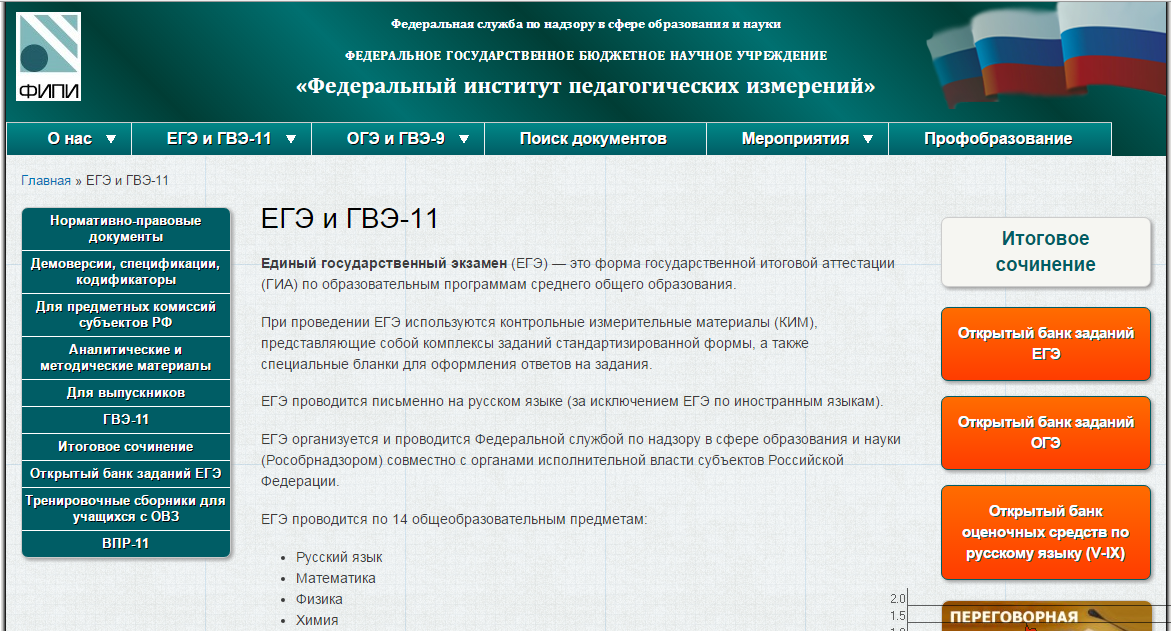 Национальные исследования качества образования
http://www.eduniko.ru
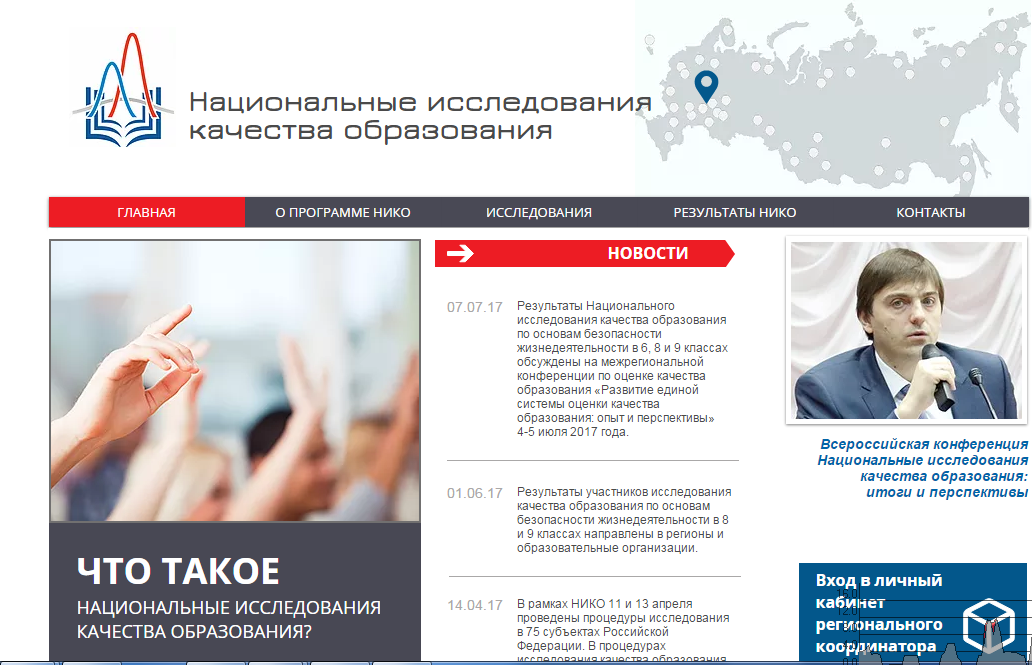 Федеральный институт педагогических измерений
www.fipi.ru
Анализ качества  знаний обучающихся по географии                                          (на основе результатов оценочных процедур) в 2019–2020 учебном году
Информационный портал ЕГЭ 
http://ege.edu.ru
Федеральный институт педагогических измерений
www.fipi.ru
Федеральный институт тестирования
www.rustest.ru
Региональный центр обработки информации
http://ege.stavedu.ru
Методическая лаборатория географии
http://geo.metodist.ru
Единая коллекция цифровых образовательных ресурсов
http://school-collection.edu.ru
Федеральный центр информационно-образовательных ресурсов
http://fcior.edu.ru
Подготовка к ГИА и ЕГЭ
(по материалам сайта статград) http://www.resolventa.ru/demo/demo.htm
Анализ результатов всероссийских и региональных процедур оценки качества образования ЕГЭ по географии) и использование их в практической деятельности учителя
СПАСИБО ЗА ВНИМАНИЕ!